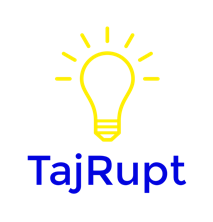 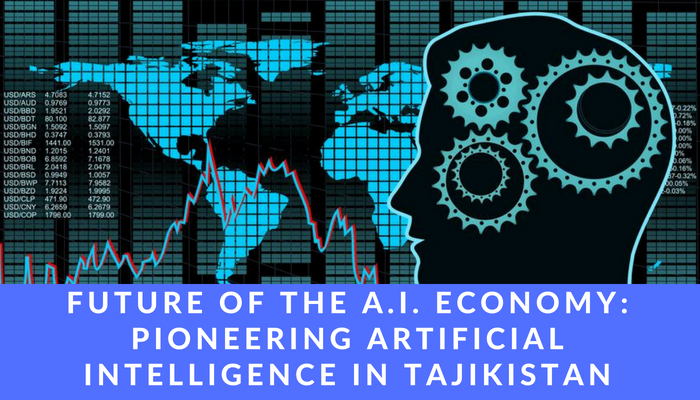 Innovation Incubator
Cohort II Presentation

25 May 2018
Team:
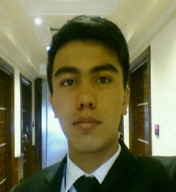 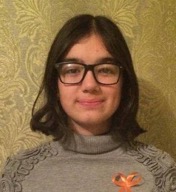 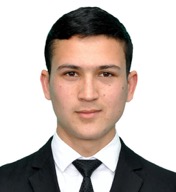 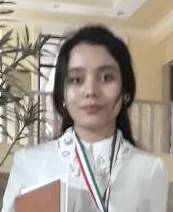 Abbosjon Madiev
School #5 of Jabbor Rasulov district
Dildora Hikmatulloeva
Lyceum for Gifted Students in Khujand
Khosiyat Oripova
Polytechnic Lyceum in Khujand
Maqsudjon Qalandarov
Khujand State University – Faculty of Foreign Languages
Innovation Incubator: Cohort II (February – May 2018)
Topics:

-Supply & demand analysis

-Consumer & producer theory

-Comparative advantage & international trade

-Startup entrepreneurship & capital markets

-Digitalization & artificial intelligence
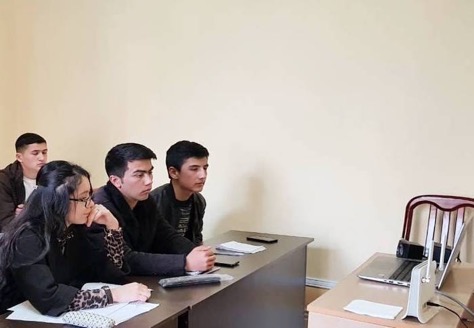 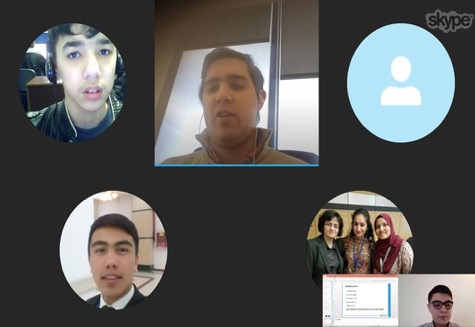 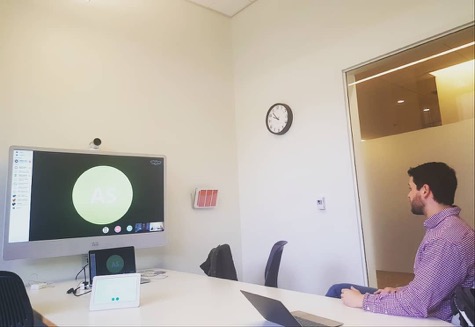 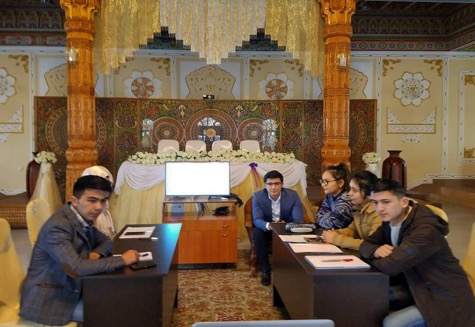 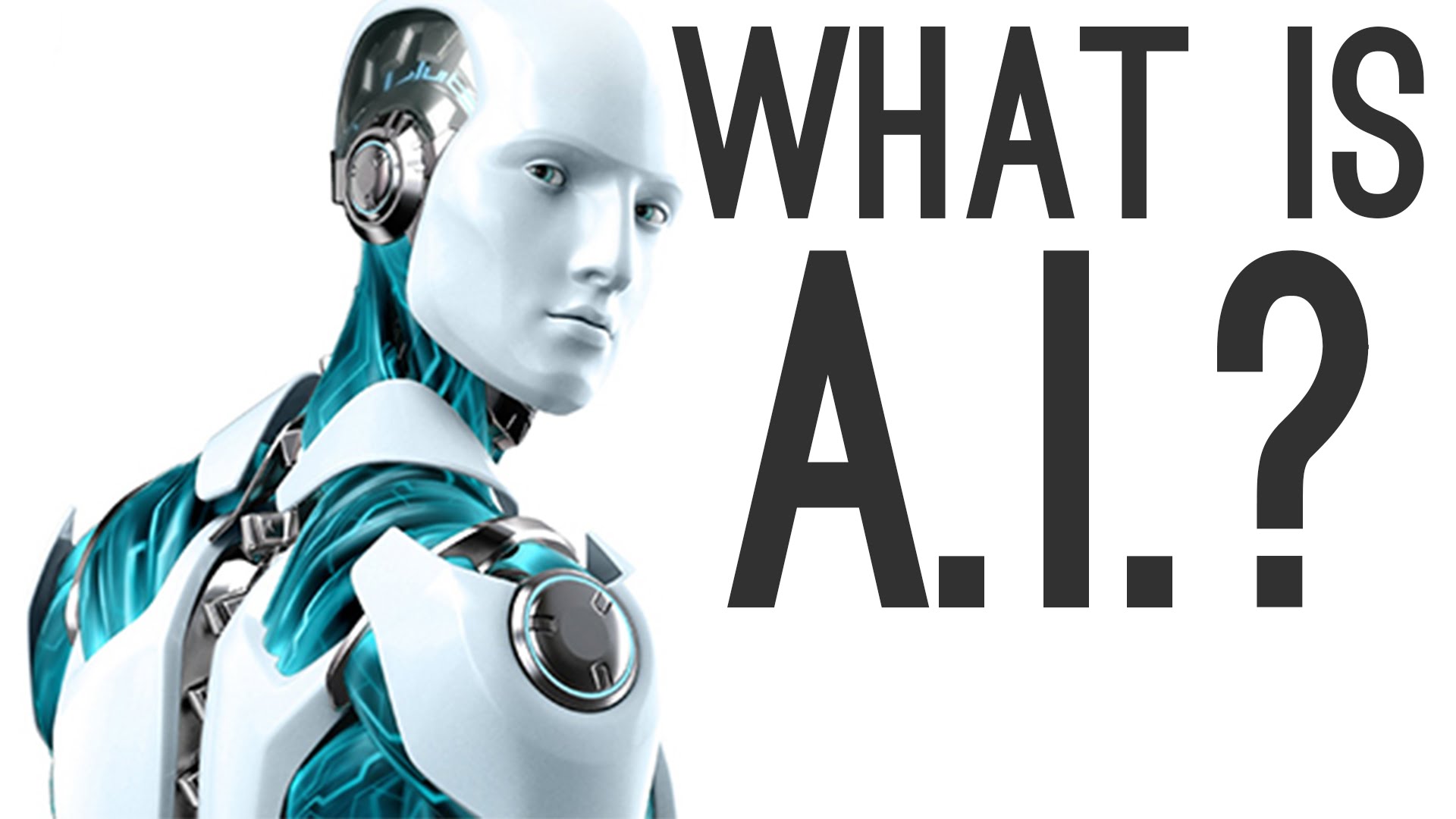 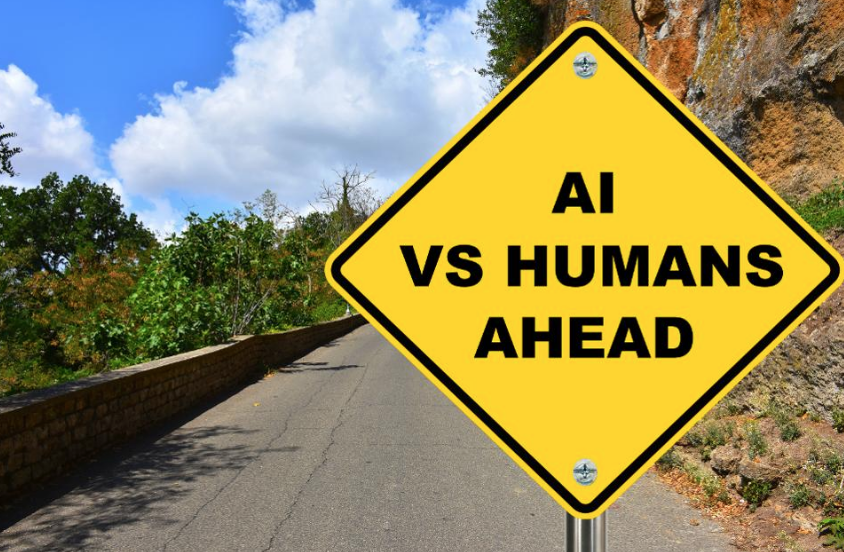 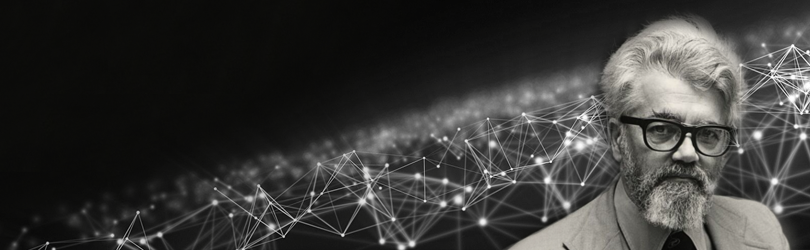 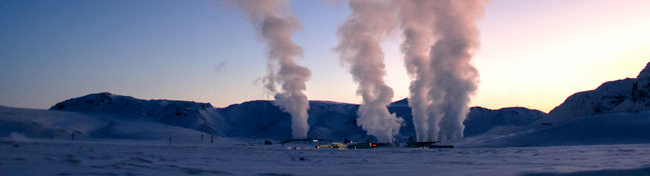 Stanford Professor John McCarthy coined the term “Artificial Intelligence” in 1955
He defined intelligence as “computational part of the ability to achieve goals in the world”
AI involves development of computer systems that are able to perform tasks requiring human intelligence
As a term, AI is also used interchangeably with automation and machine learning
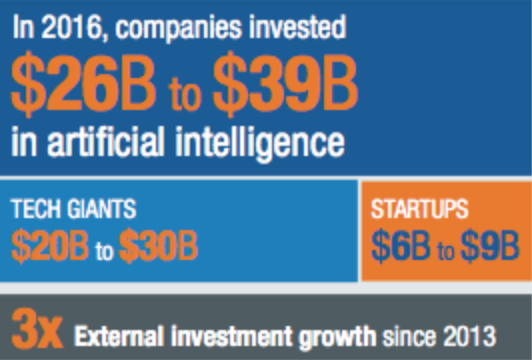 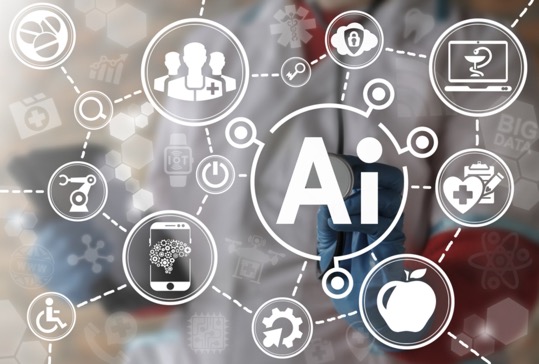 The use of AI has encompassed a variety of fields – from medicine to law enforcement.
McKinsey estimated that in 2016 alone, $26 to $39 billion was invested in AI globally.
Overview of Tajikistan’s Economy:

Expansion since the civil war of the 1990s 

Peak GDP of over $9 billion in 2014

Over-reliance on migrant remittances and export of raw materials
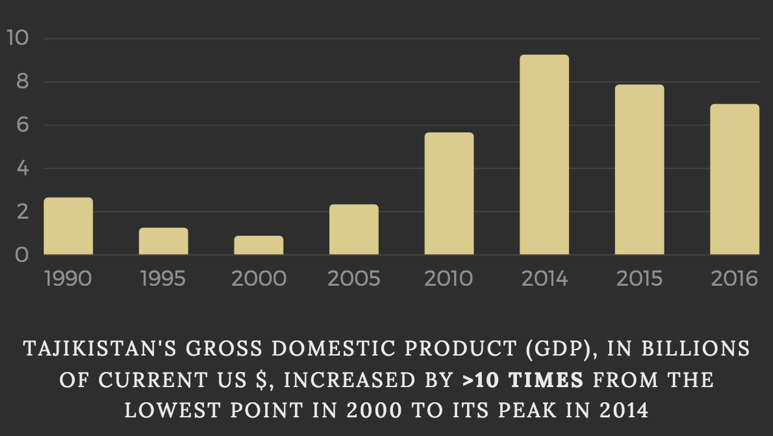 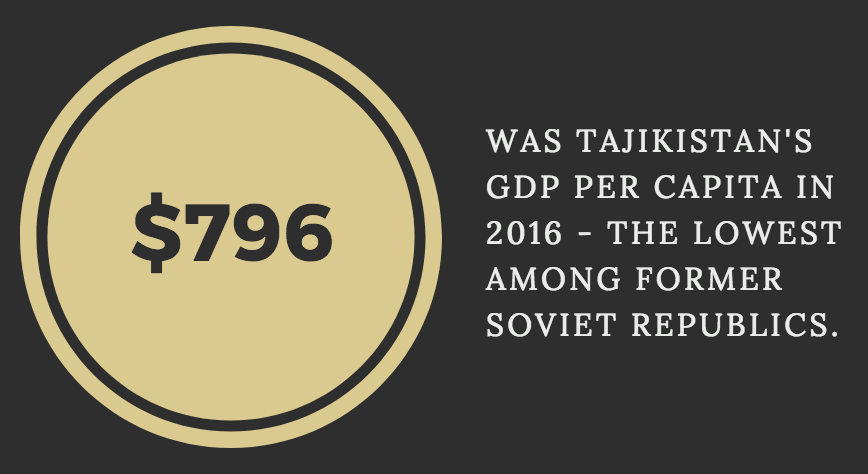 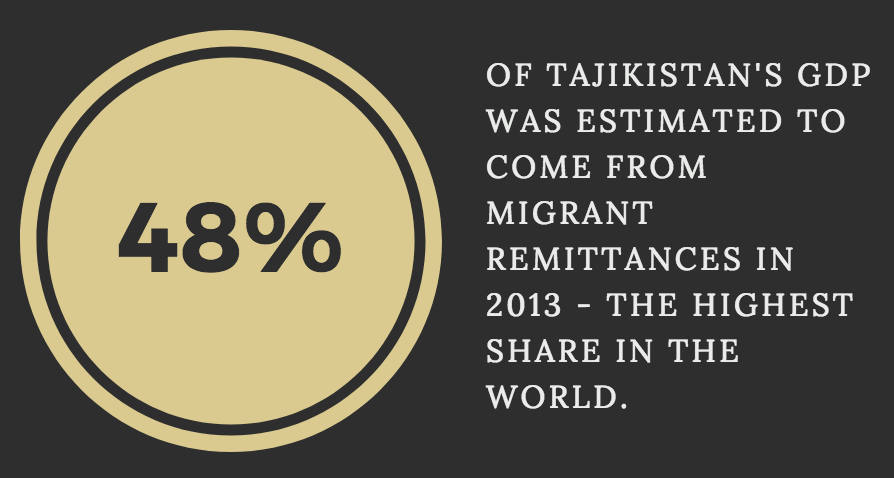 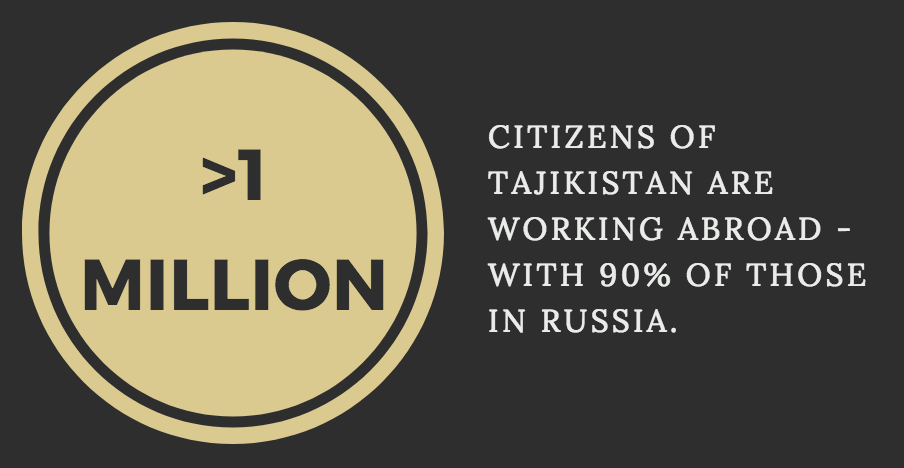 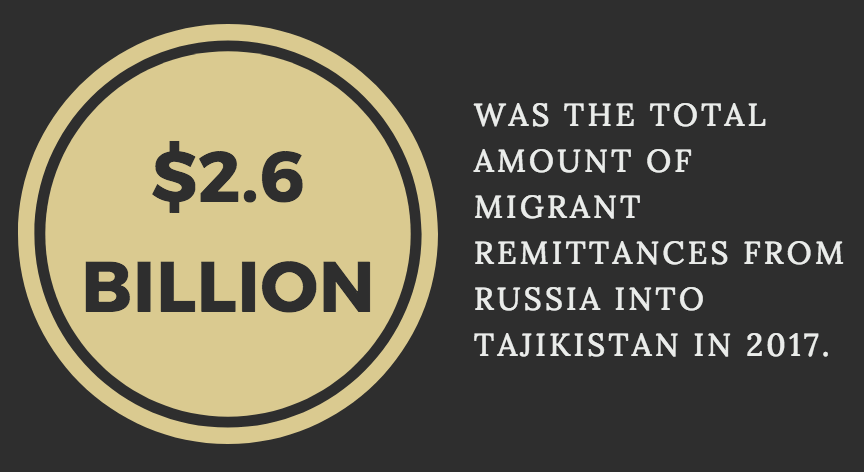 Main Exports:
$2 billion
was the trade deficit of Tajikistan in 2016.
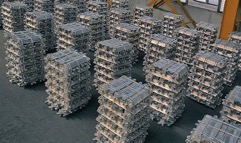 Aluminum
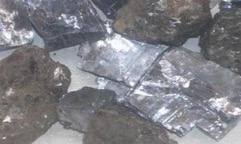 Ore
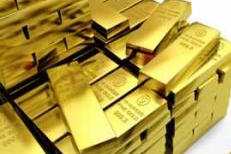 Gold
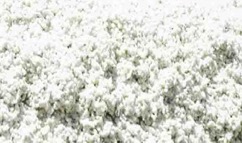 Cotton
Tajikistan’s export orientation on raw materials is volatile given fluctuation in global commodity prices
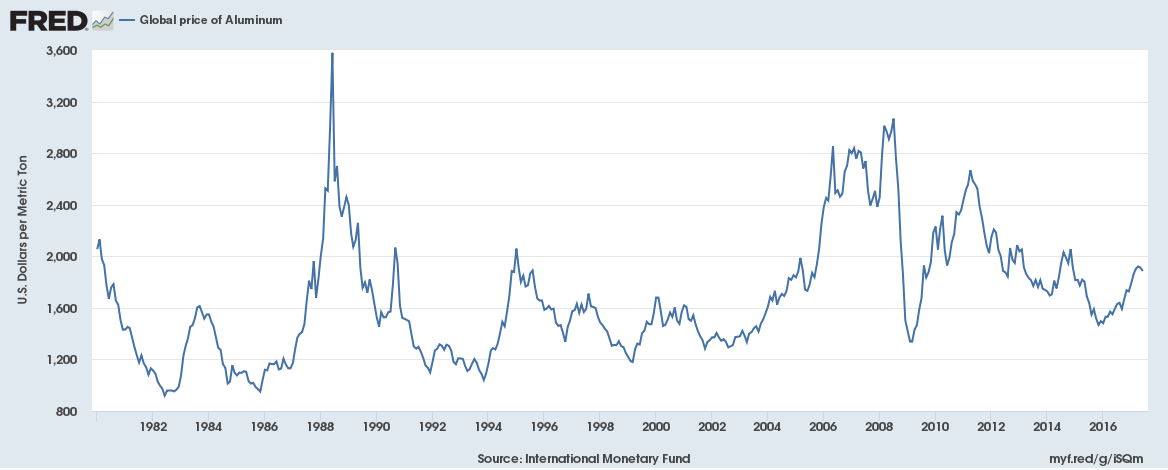 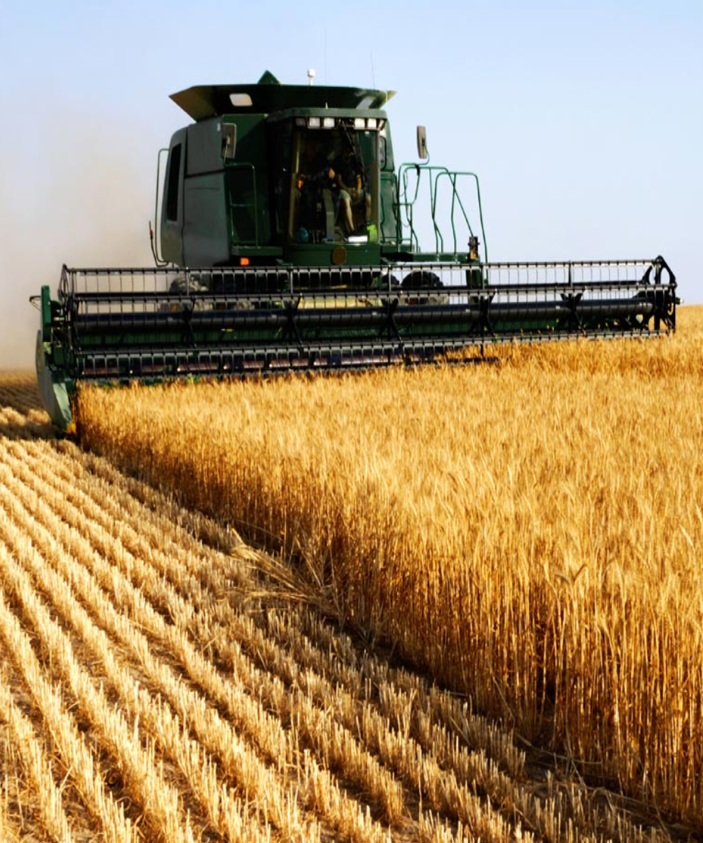 Increased need for productivity in agriculture:

Population growth (Tajikistan has a high fertility rate of 3.5 births per woman)

Climate change (water shortages and droughts)
Impact of AI on agriculture:

Automation                                                                     (ex: self-driving tractors)

Technological product innovation                                                         (ex: bioengineering of seeds)

Data analytics                                                                 (ex: targeted farming and yield analysis)
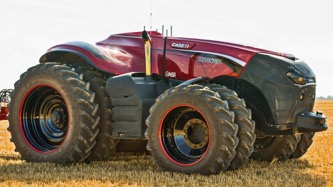 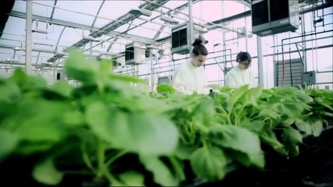 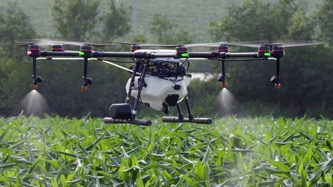 Increasing supply chain efficiency:

Intermediaries in the local market accrue too much of the value

Enhancing access of farmers to virtual marketplaces would facilitate trade

Example: onion cultivation in Jabbor Rasulov district
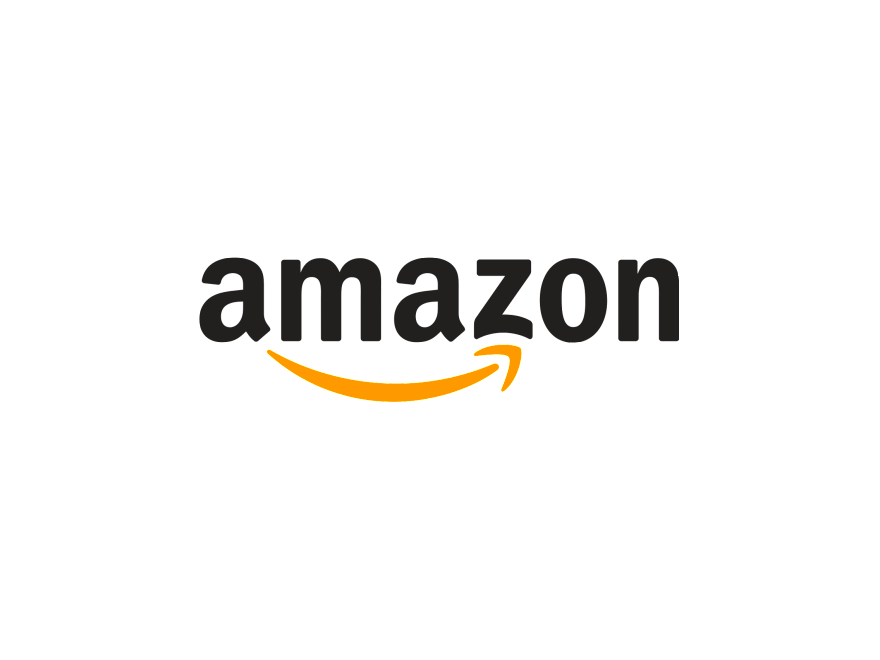 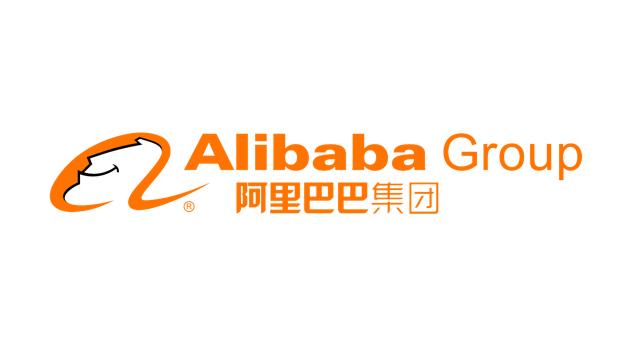 AI innovation in agriculture:

Pulsepod sensor by Arable Labs                                                        (solar-powered, in-ground sensor)



See & Spray robot by Blue River                              Technology (monitoring and spraying)
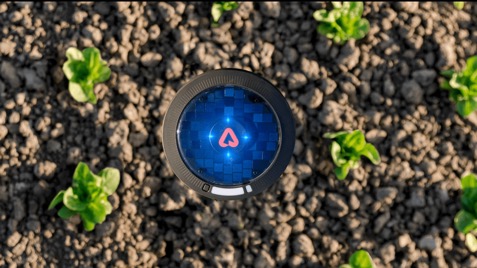 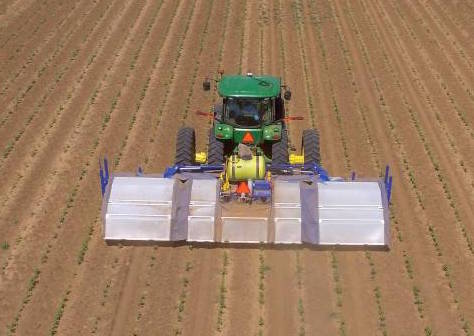 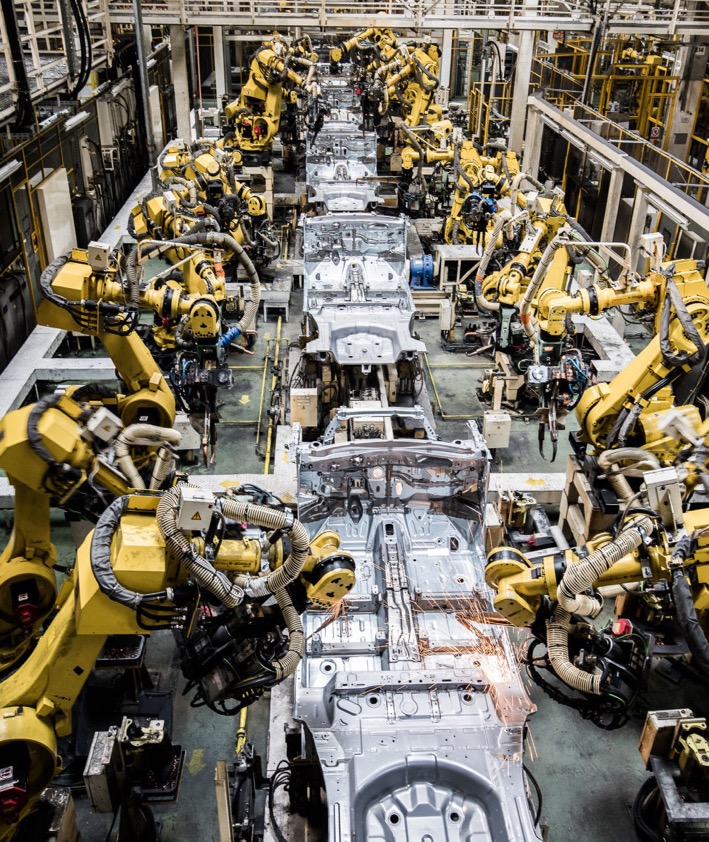 Limited impact of AI on Tajikistan’s industrial sector:

Use of automation already in place in the primary sector (i.e. raw materials)

Lack of manufacturing base
Future AI Outlook:

Expected growth of global AI market size to nearly $60 billion by 2025

CAGR of >50%

While advanced economies are in the lead, the field is still wide open for developing countries
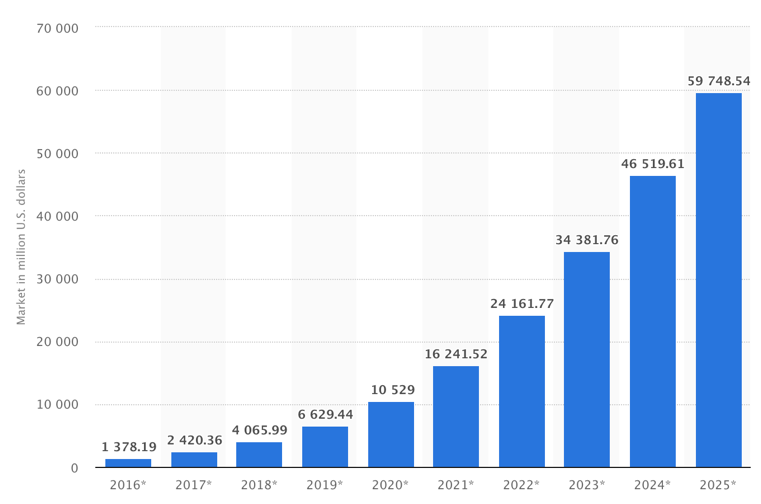 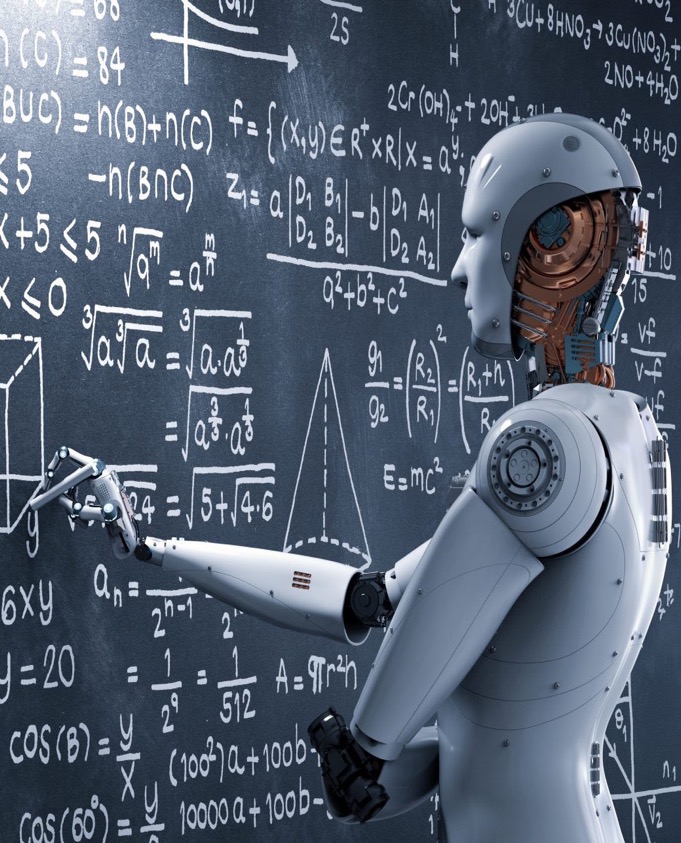 AI as an industrial opportunity for Tajikistan:

Talent base: strong engineering and technical skills among students

Location: opportunity for regional competitive advantage
Recommendation:

Leverage talent base and strategic location to attract foreign direct investment (FDI) and pioneer AI as a long-term industry of the future

Focus on public-private partnerships to ensure concurrent development of education and industry
Model: Google and Facebook AI labs and research centers worldwide
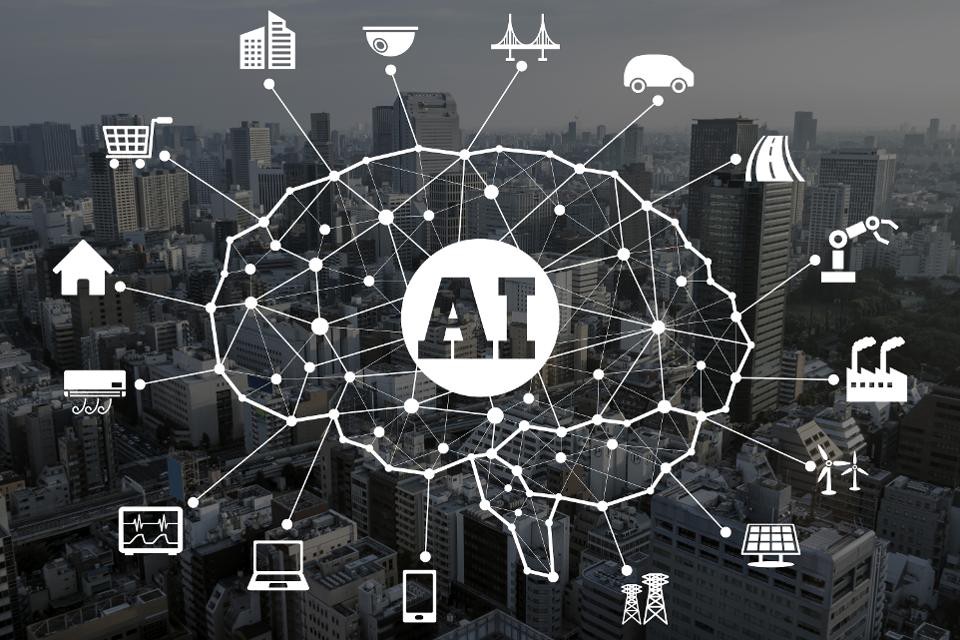 Tremendous potential for AI in services sector:

Growing share of services as % of GDP and as % of labor force employment in Tajikistan

Lack of innovation in services
AI innovation in services:

Chatbots processing reservations                                                         (retail and tourism)

Robo-readers grading student essays                                                      (education)

Mobile check deposits & robo-advisors                                                            (banking and finance)
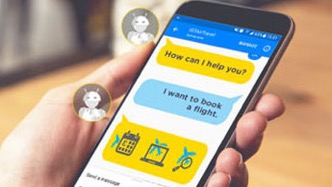 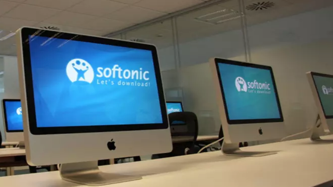 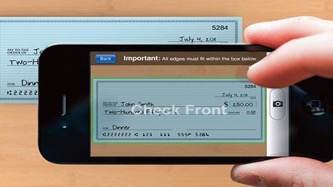 Key Takeaways:

Tajikistan’s current economic structure is unsustainable

Pioneering artificial intelligence industry can bring us a leap forward into the tech economy of the future

Implementing free market policies will incentivize FDI and domestic entrepreneurship in AI
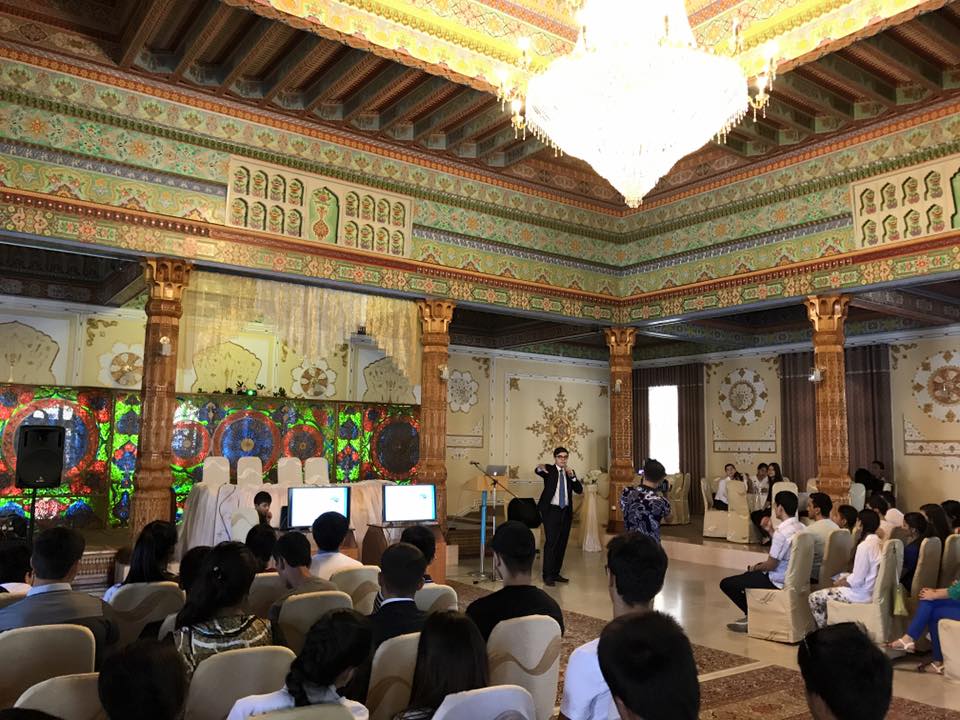 Thank You!

Questions?